FUNAI
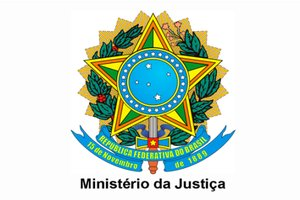 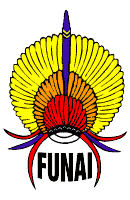 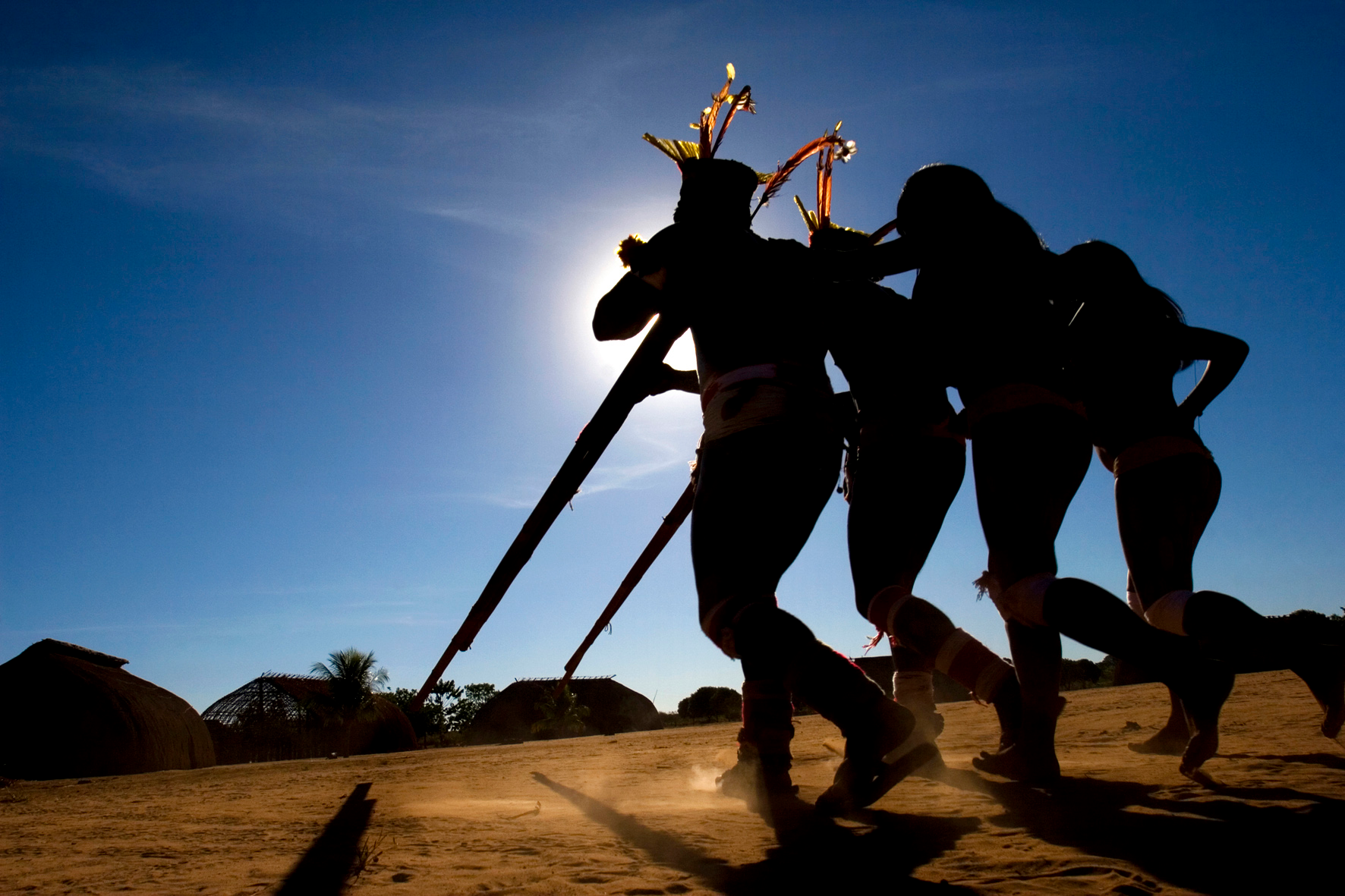 APRESENTAÇÃO NA COMISSÃO DE AGRICULTURA, PECUÁRIA, ABASTECIMENTO E DESENVOLVIMENTO RURAL
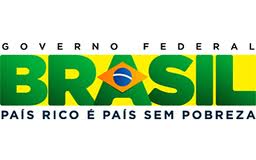 27 Jun 17
ASSUNTO
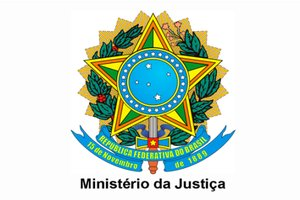 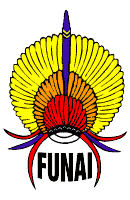 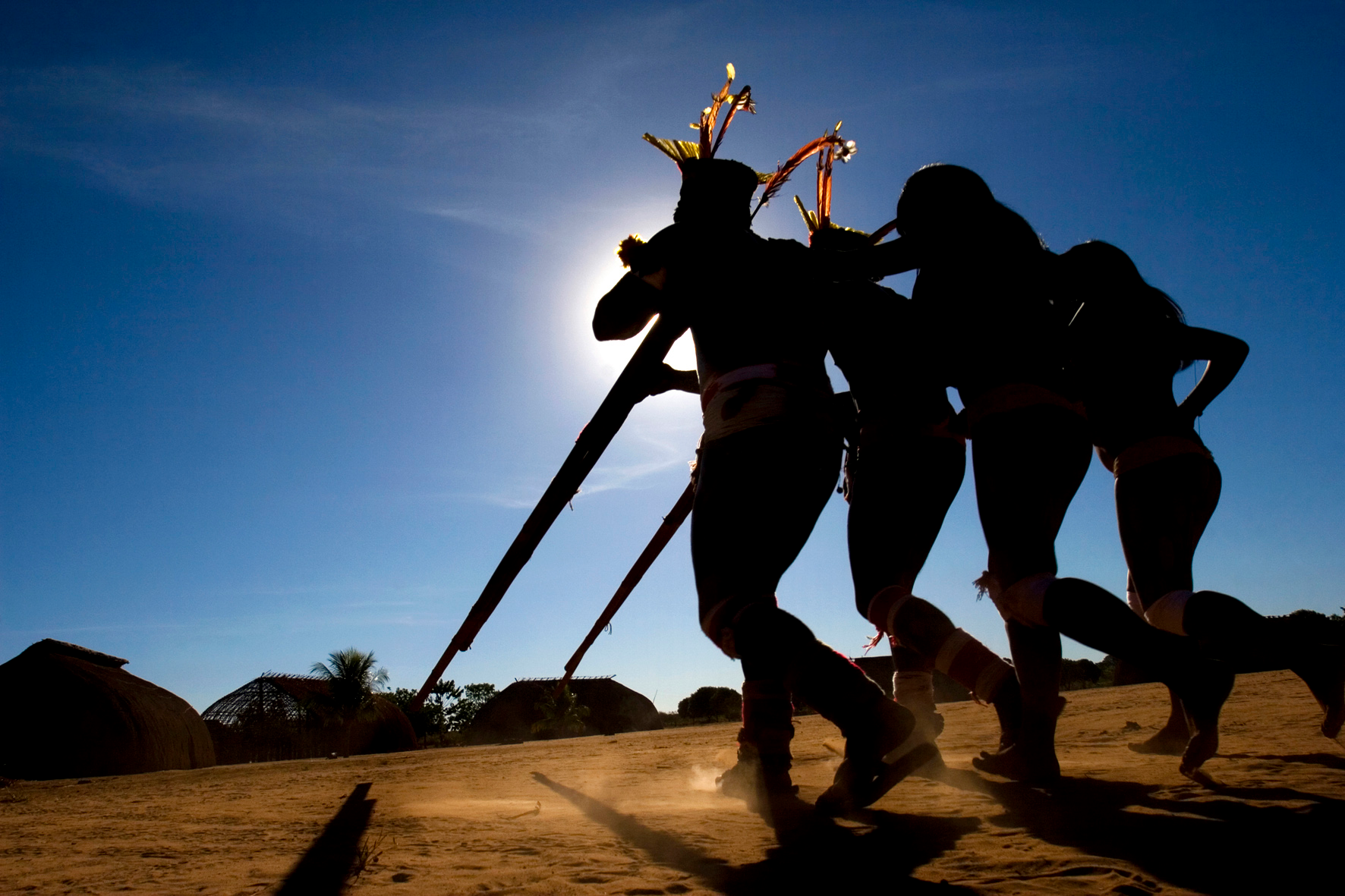 QUESTÕES REFERENTES AS INVASÕES DE PROPRIEDADES RURAIS E À ESCALADA DA VIOLÊNCIA NO CAMPO
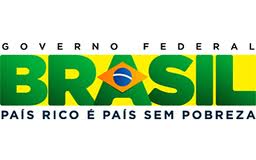 27 Jun 17
POVOS INDÍGENAS NO BRASIL
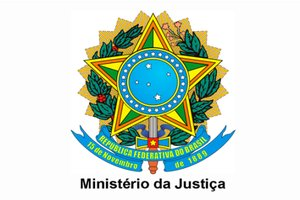 Total de indígenas: 896 mil 

 Etnias: mais de 305

 Línguas: 274

 Isolados: 82 referências; 32 confirmadas

				
			       Fonte: IBGE – Censo 2010
CONSIDERAÇÕES INICIAIS
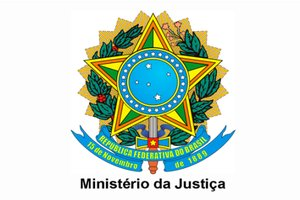 FUNAI É O ÓRGÃO INDIGENISTA OFICIAL DO ESTADO BRASILEIRO

Criada por meio da Lei nº 5.371, de 5 de dezembro de 1967, vinculada ao Ministério da Justiça, é a coordenadora e principal executora da política indigenista do Governo Federal.
MISSÃO DA FUNAI
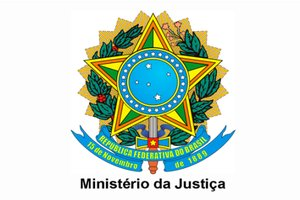 PROTEGER E PROMOVER OS DIREITOS DOS POVOS INDÍGENAS NO BRASIL
ATRIBUIÇÕES DA FUNAI
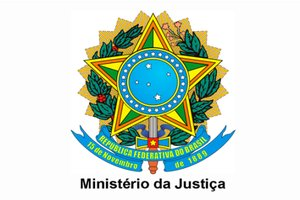 Promover estudos de identificação e delimitação, demarcação, regularização fundiária e registro das terras tradicionalmente ocupadas pelos povos indígenas;

Monitorar e fiscalizar as terras indígenas;

Coordenar e implementar as políticas de proteção aos povos isolados e recém-contatados;

Promover políticas voltadas ao desenvolvimento sustentável das populações indígenas;
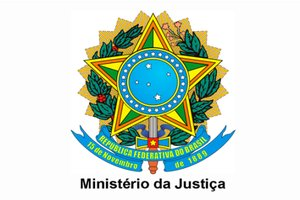 ATRIBUIÇÕES DA FUNAI
Promover ações de etnodesenvolvimento, conservação e a recuperação do meio ambiente nas terras indígenas;

Atuar no controle e mitigação de possíveis impactos ambientais decorrentes de interferências externas às terras indígenas;

Estabelecer a articulação interinstitucional voltada à garantia do acesso diferenciado aos direitos sociais e de cidadania aos povos indígenas, por meio do monitoramento das políticas voltadas à seguridade social e educação escolar indígena.
ESTRUTURA GERAL
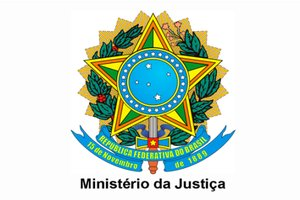 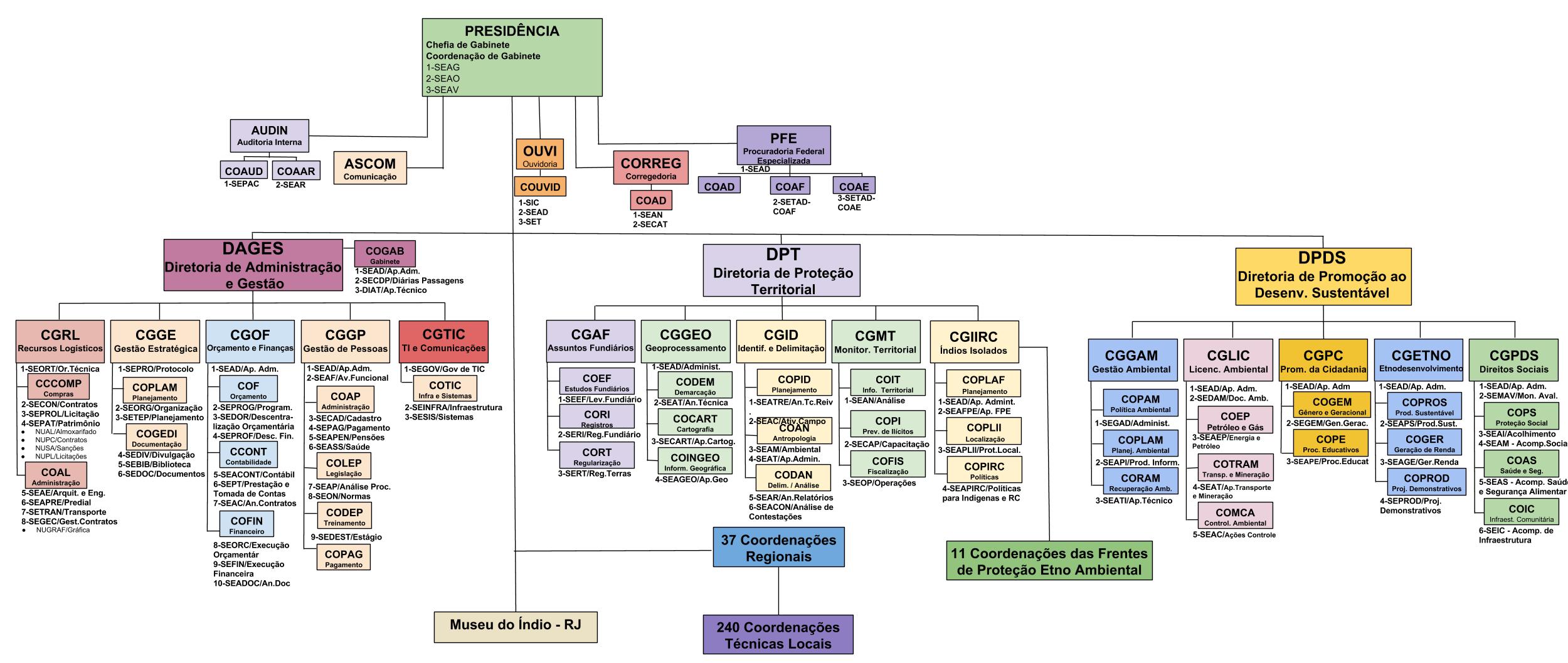 DIRETORIA DE PROTEÇÃO
TERRITORIAL - DPT
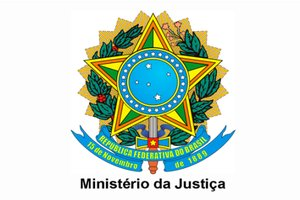 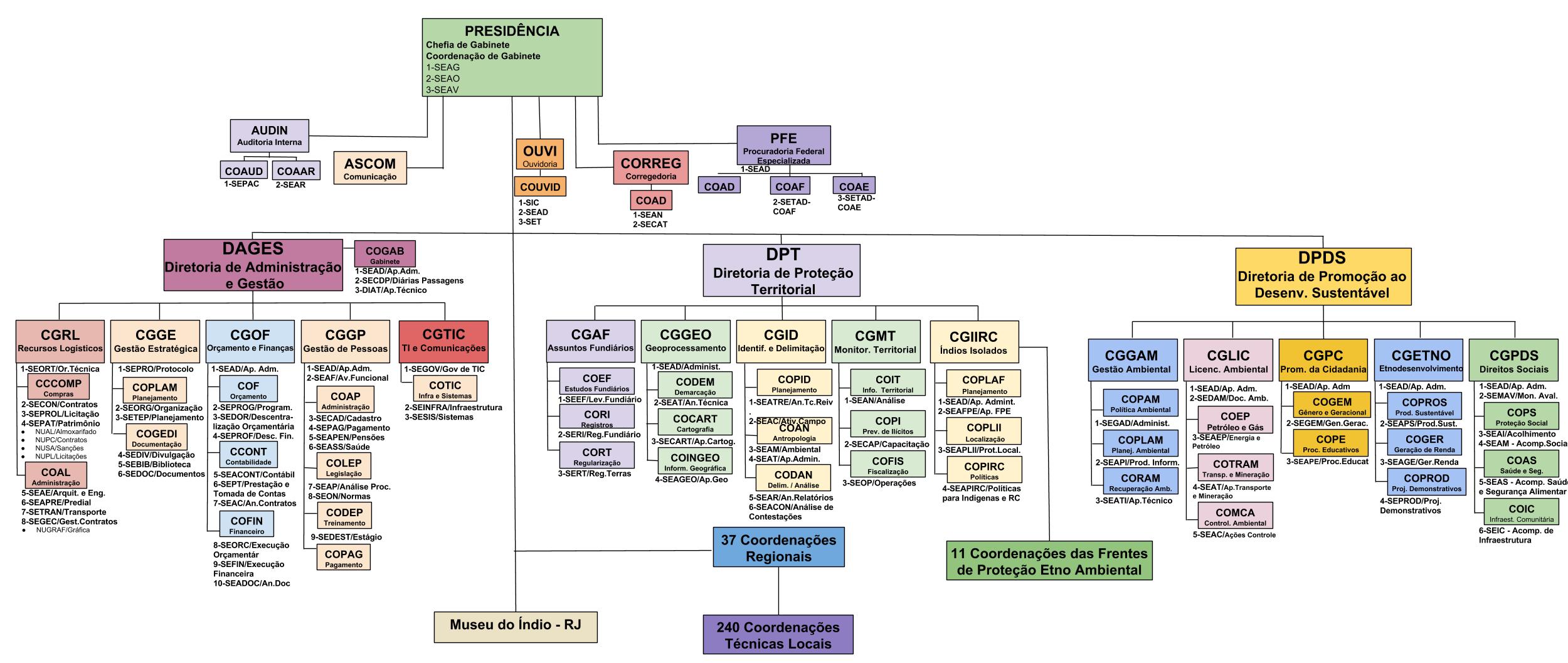 SPI - FUNAI
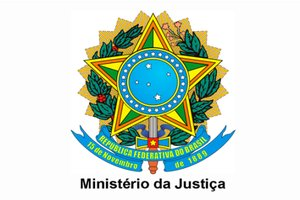 SPI – Sistema de Proteção ao Índio e FUNAI inicialmente – 1967:
	-  papel de integrar os indígenas à sociedade  

 Terra indígena: morada habitual 
 Tutela e Relação Paternalista  
 Ações assistencialistas
 Perspectiva de assimilação das sociedades indígenas
CONSTITUIÇÃO FEDERAL DE 1988
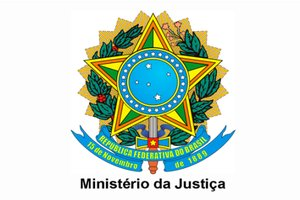 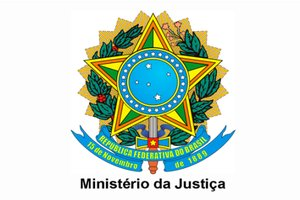 Art 231 da CF 88: São reconhecidos aos índios sua organização social, costumes, línguas, crenças e tradições, e os direitos originários sobre as terras que tradicionalmente ocupam, competindo à União demarcá-las, proteger e fazer respeitar todos os seus bens.
direito originário do povo indígena à terra tradicionalmente ocupada;
valorização dos modos de vida indígenas;
 perspectiva de futuro dos povos indígenas enquanto coletividades culturalmente diferenciadas;
 terra indígena como propriedade da União.
PROCESSO DE DEMARCAÇÃO DE TERRAS INDÍGENAS
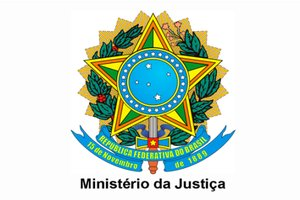 Processo demarcatório baseado no art. 231 da CF 88 e regulamentado pelo Decreto 1775/96
PROCESSO ADMINISTRATIVO DE DEMARCAÇÃO DE TERRA INDÍGENA – DECRETO 1.775/96
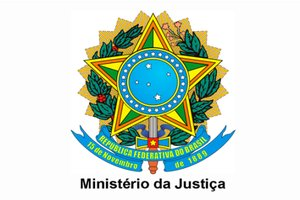 Identificação/Delimitação
Contestação
Declaração
Demarcação/Homologação
Grupo Técnico  Multidisciplinar  realiza estudos de natureza antropológica, ambiental, etno-histórica, cartográfica e fundiária, com a participação dos entes federados e órgãos fundiários. 
Relatório Circunstanciado de Identificação e Delimitação é aprovado pela Presidência da Funai.
Publicação do resumo do Relatório Circunstanciado no DOU e DOE (Publicidade e contradítório).
Análise das contestações pela Funai e AGU
Análise do Processo, incluindo as contestações, pelo Ministério da Justiça  - Assinatura da Portaria Declaratória pelo Ministro da Justiça
Homologação por Decreto Presidencial
Registros CRI e SPU
Registro nos cartórios e no Serviço de Patrimônio da União - SPU
PROCESSO DE DEMARCAÇÃO DE TERRAS INDÍGENAS
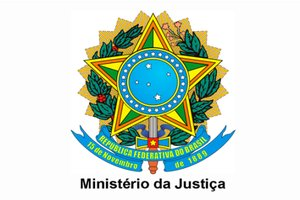 Portaria nº 14/96- MJ
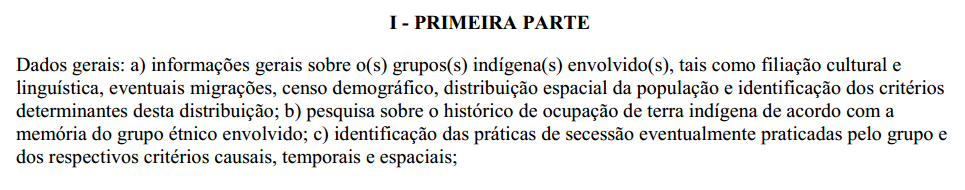 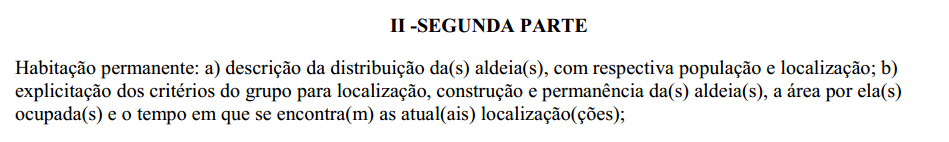 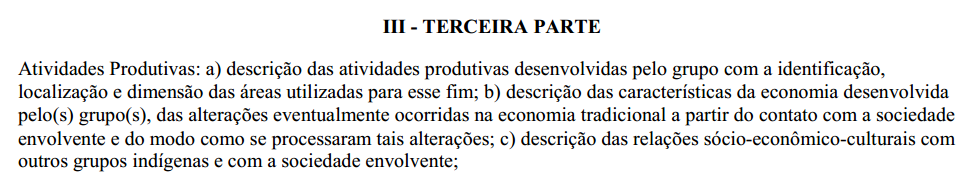 PROCESSO DE DEMARCAÇÃO DE TERRAS INDÍGENAS
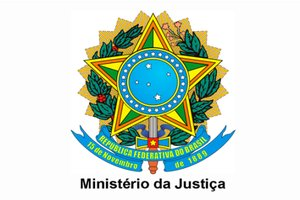 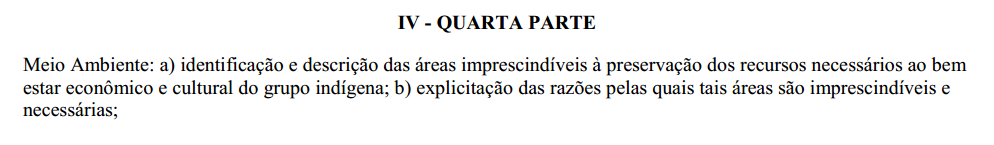 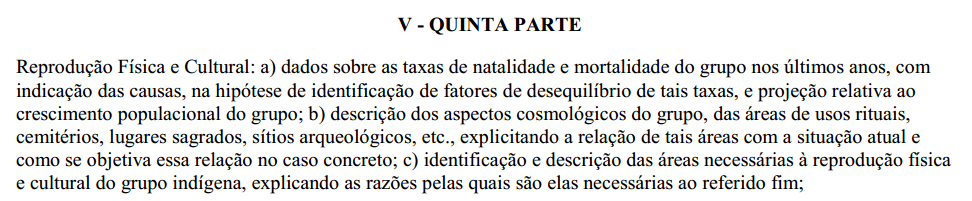 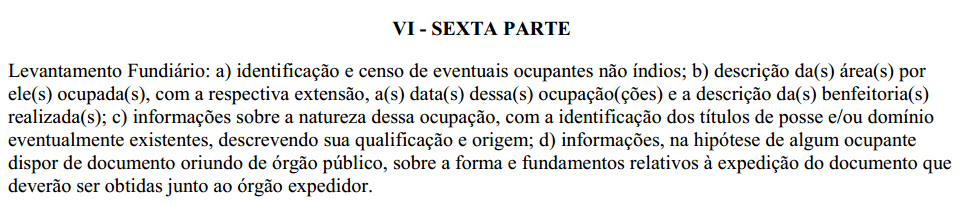 PROCESSO DE DEMARCAÇÃO DE TERRAS INDÍGENAS
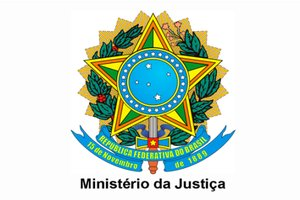 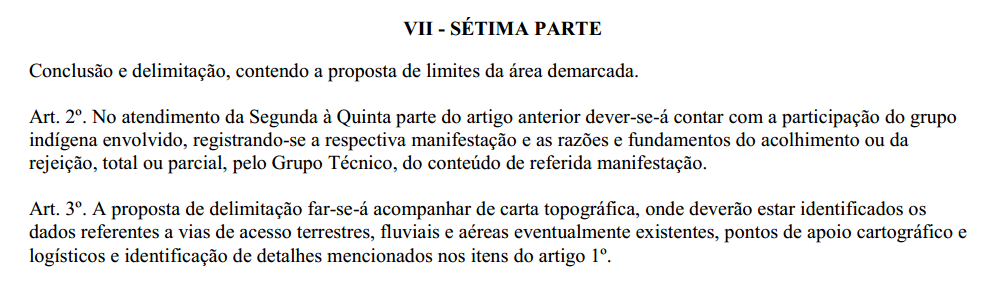 PROCESSO DE DEMARCAÇÃO DE TERRAS INDÍGENAS
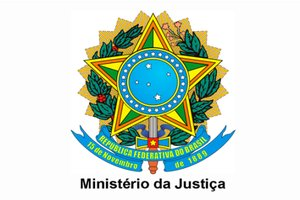 Reservas indígenas: artigos 17, 25, 26 e 27 da Lei n.º 6001/73 (Estatuto do Índio)
casos extraordinários, como conflito irreversível na área de origem e impactos de grandes empreendimentos; 
casos extraordinários, como conflito irreversível na área de origem e impactos de grandes empreendimentos; 

normatização em curso no âmbito da FUNAI.
PROCESSO ADMINISTRATIVO DE DEMARCAÇÃO DE TERRA INDÍGENA – DECRETO 1.775/96
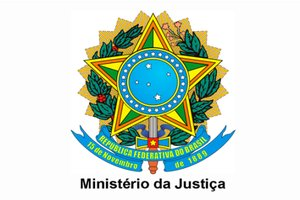 Identificação/Delimitação
Contestação
Declaração
Demarcação/Homologação
Grupo Técnico  Multidisciplinar  realiza estudos de natureza antropológica, ambiental, etno-histórica, cartográfica e fundiária, com a participação dos entes federados e órgãos fundiários. 
Relatório Circunstanciado de Identificação e Delimitação é aprovado pela Presidência da Funai.
Publicação do resumo do Relatório Circunstanciado no DOU e DOE (Publicidade e contradítório).
Análise das contestações pela Funai e AGU
Análise do Processo, incluindo as contestações, pelo Ministério da Justiça  - Assinatura da Portaria Declaratória pelo Ministro da Justiça
Homologação por Decreto Presidencial
Registros CRI e SPU
Registro nos cartórios e no Serviço de Patrimônio da União - SPU
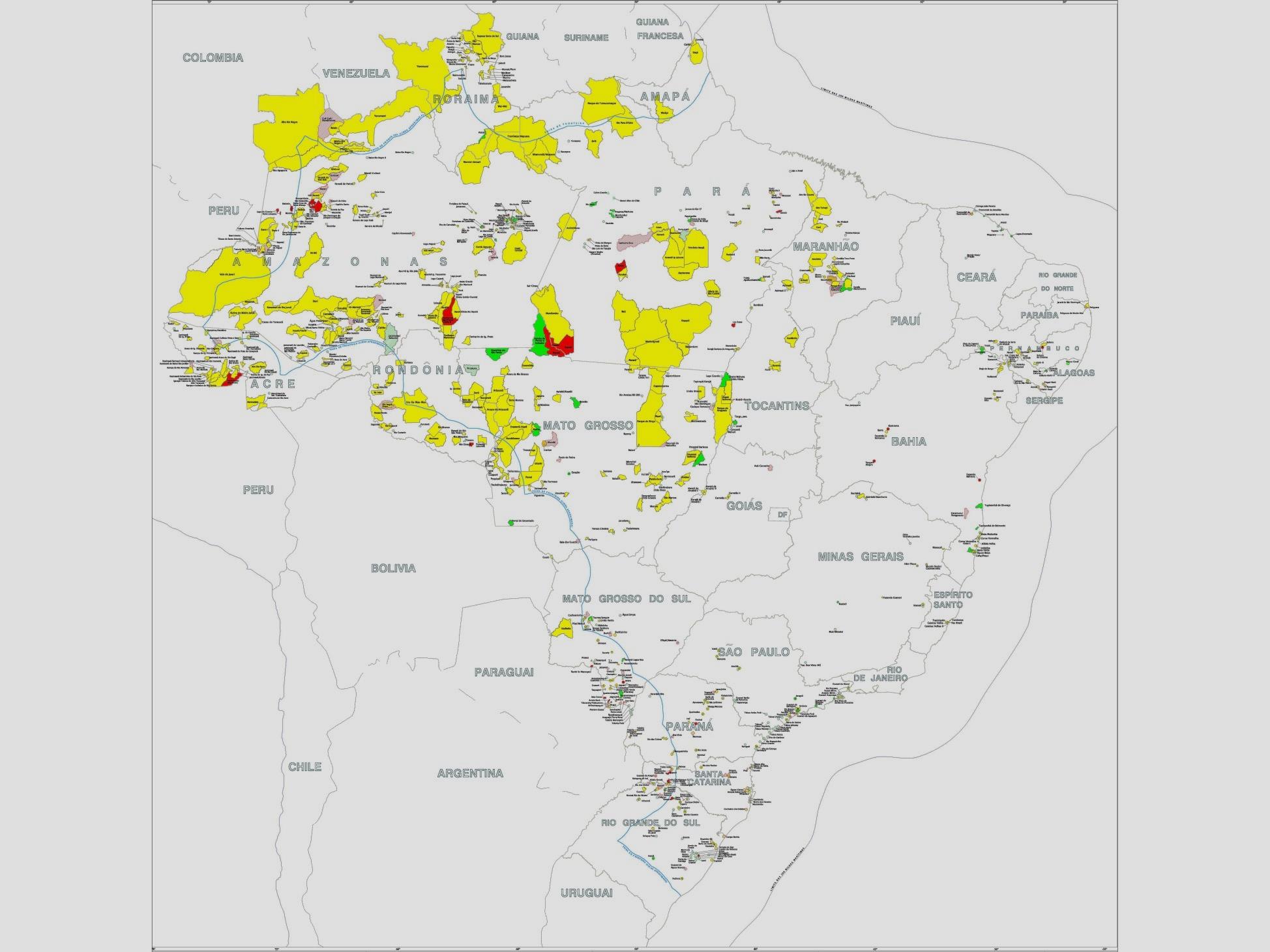 DEMARCAÇÃO DE TERRAS INDÍGENAS
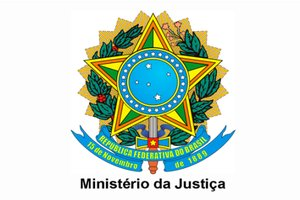 APOSENTADORIAS
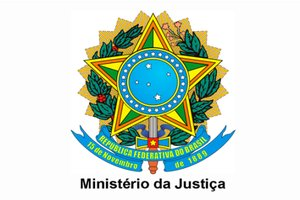 APTOS PARA SOLICITAREM APOSENTADORIA
ANO
QTD.
%
ANO 2017
713
35%
ANO 2018
100
5%
ANO 2019
117
6%
ANO 2020
76
4%
SEM PREVISÃO DE
1045
51%
APOSENTADORIA
TOTAL DE SERVIDORES
2051
EVOLUÇÃO ORÇAMENTÁRIA
 DA FUNAI
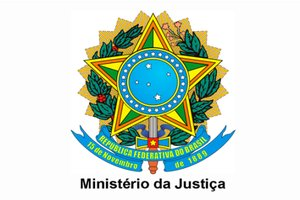 FUNAI
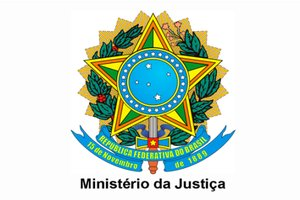 VIOLÊNCIA CONTRA POVOS INDÍGENAS NO BRASIL

DADOS DA SECRETARIA ESPECIAL DE SAÚDE INDÍGENA  - SESAI...........137

DISTRITO SANITÁRIO ESPECIAL INDÍGENA  DO MS – DSEI........................36



DADOS DO CIMI..............................................................................................54

DADOS DO CIMI NO MS..................................................................................20
CONCLUSÃO
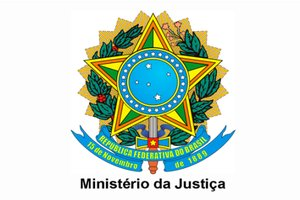 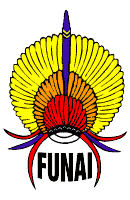 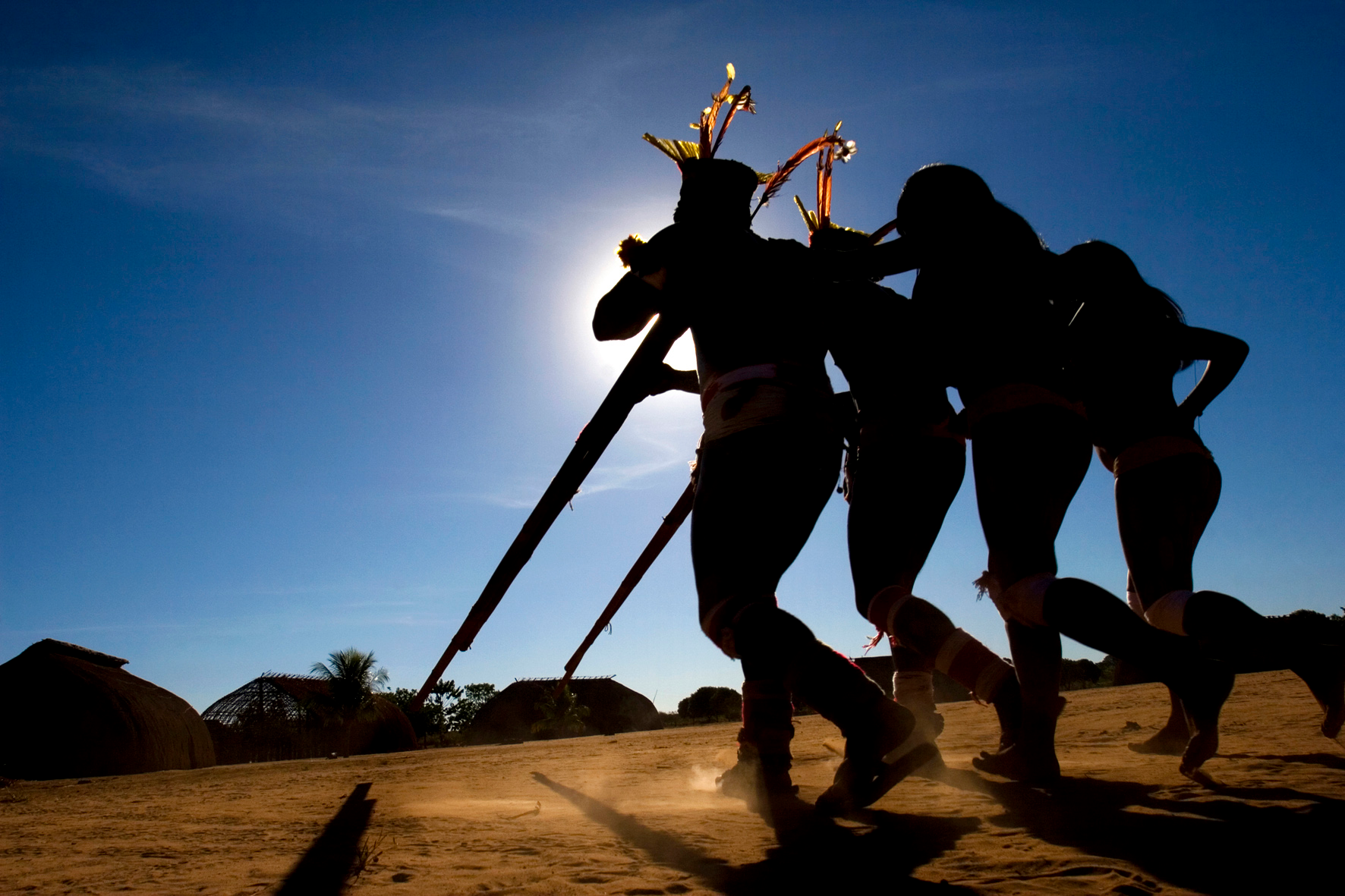 DIRETORIA DE GESTÃO ADMINISTRATIVA - DAGES
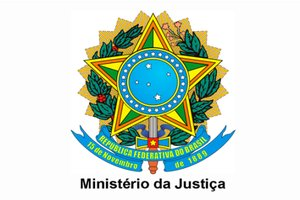 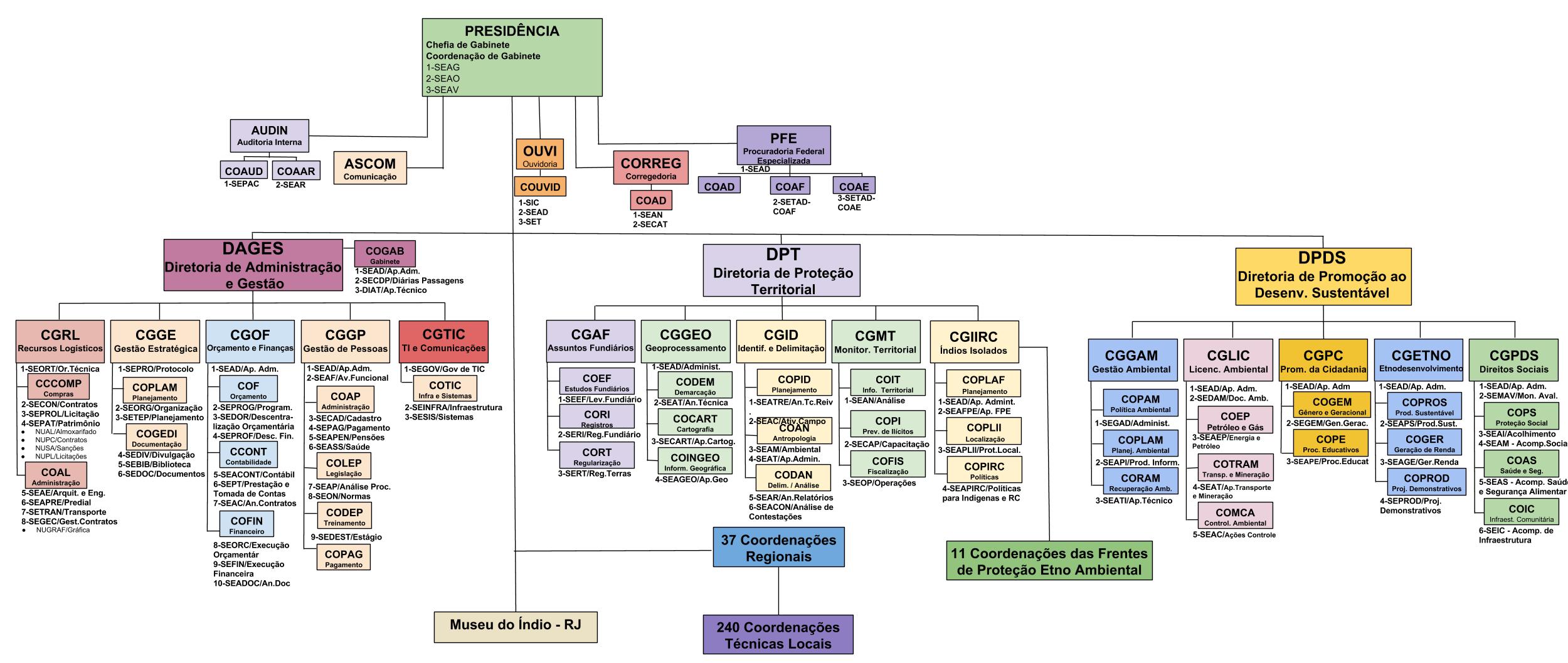 DIRETORIA DE PROMOÇÃO AO 
DESENVOLVIMENTO SUSTENTÁVEL
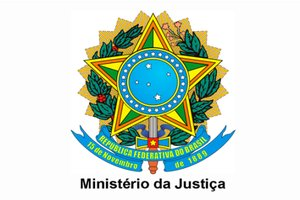 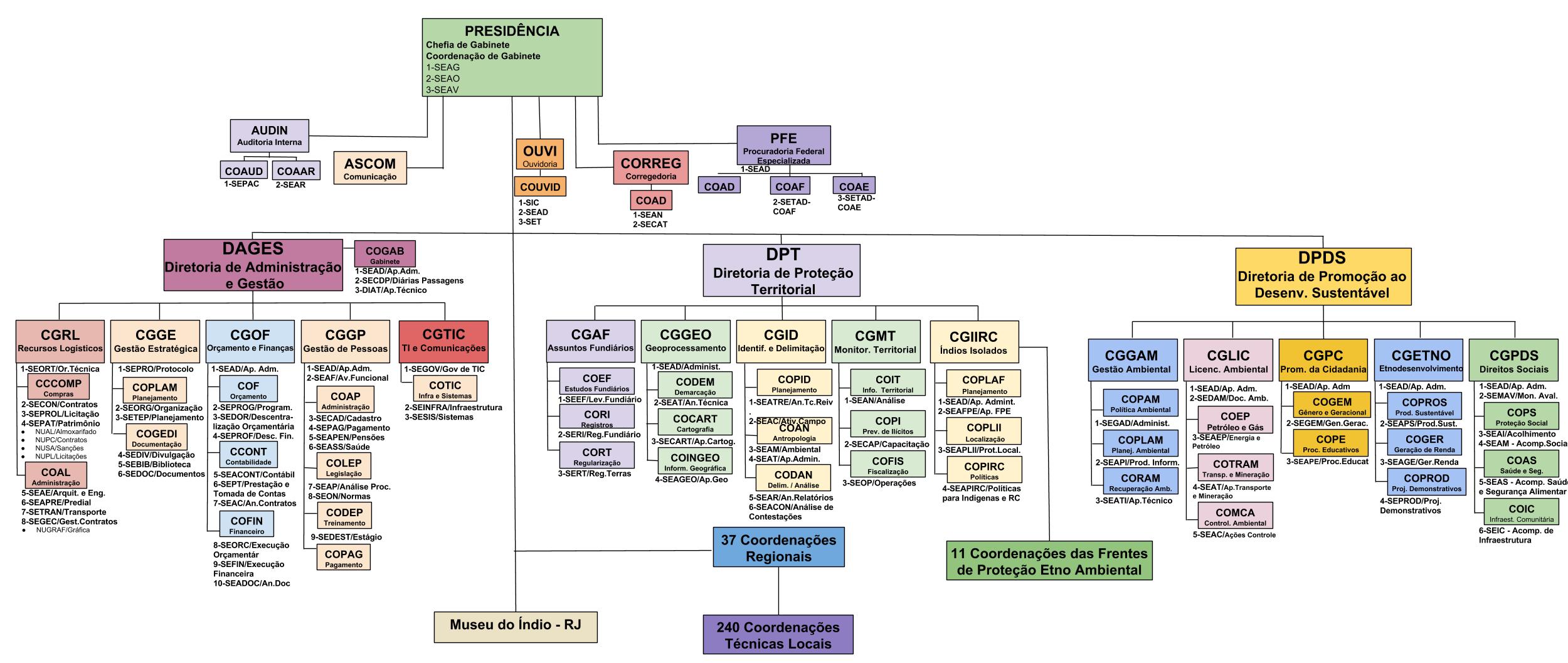 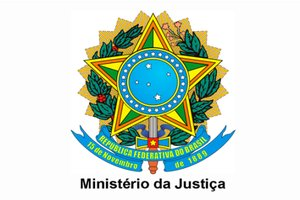 Alterou antigas concepções que embasavam a política indigenista. 

 Extinção da figura da tutela.

 Garantia de reconhecimento dos direitos decorrentes da diversidade e da especificidade cultural dos Povos Indígenas do país.

 Marco na proteção territorial: viabilizar a reprodução física e cultural dos índios.
PROCESSO DE DEMARCAÇÃO DE TERRAS INDÍGENAS
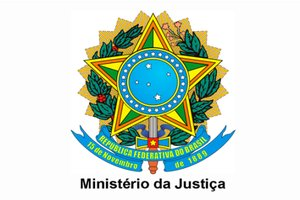 Ocupação Tradicional = territorialidade(s) indígena(s) - vínculo indissolúvel e singular que um povo estabelece e mantém com determinada área;
PROCESSO DE DEMARCAÇÃO DE TERRAS INDÍGENAS
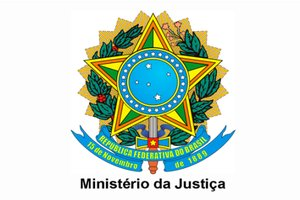 1996 a 2010: PPTAL -foco na Amazônia Legal
importância da região em nível internacional, Eco 92 etc.
presença rarefeita de não-indígenas, colonização mais recente, grandes projetos desenvolvimentistas nos anos 70, UCs de proteção integral e uso sustentável.

A partir de 2007: foco nas regiões centro-sul, nordeste e sudeste
 presença maciça de não-índios, colonização intensiva, cadeias dominiais antigas, abundância de terras férteis, parques industriais, UCs de proteção integral e uso sustentável

2012
 aprovação da PNGATI (aprovada pelo Decreto nº 7747 de 05/06/12) – foco na gestão das TIs, questão das sobreposições com UCs